sMGM: parameterizable AEAD-mode
Bozhko A., Akhmetzyanova L., Alekseev E., Babueva A., Smyshlyaev S.
CryptoPro LLC
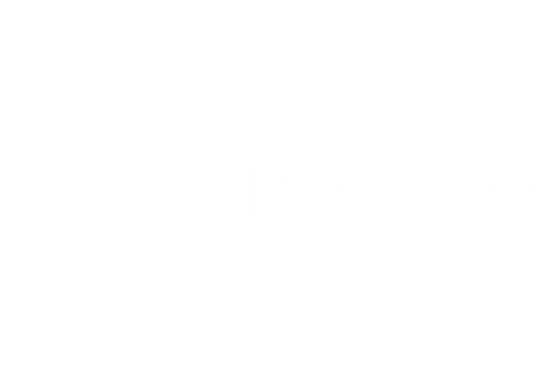 CTCrypt’2022
Previously on CTCrypt
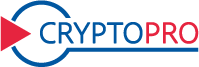 2
nonce-based AEAD 
(Authenticated Encryption with Associated Data)
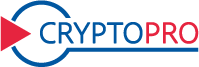 3
MGM and MGM2
2017 – MGM mode – V. Nozdrunov «Parallel and double block cipher mode of operation (PD-mode) for authenticated encryption», CTCrypt’17.
2021 – MGM2 – Liliya Akhmetzyanova, Evgeny Alekseev, Alexandra Babueva, Andrey Bozhko, Stanislav Smyshlyaev «Misuse-resistant MGM2 mode», CTCrypt’21
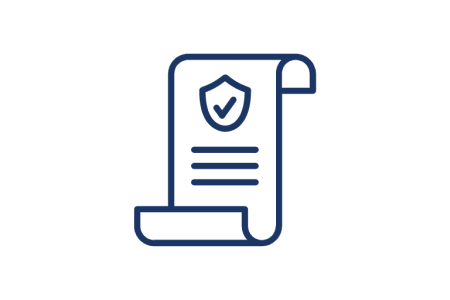 Provably secure in standard models
Replaces CNT by CTR with fixed bits
Uses multilinear function as a core
Provably secure in models with nonce misuse
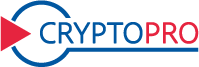 4
In this episode of CTCrypt
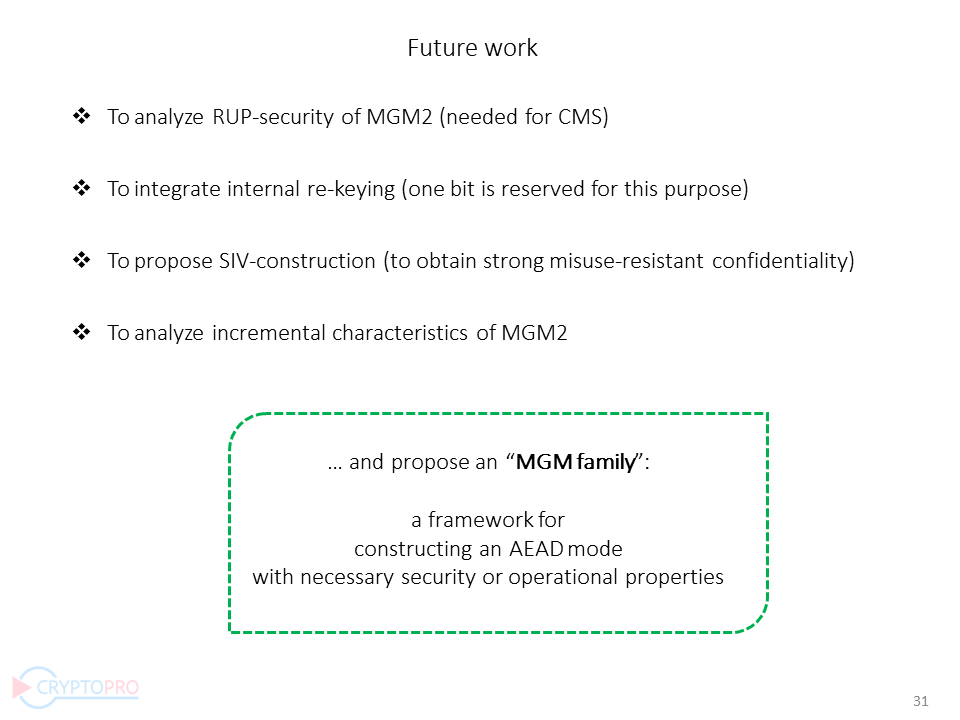 We did it with sMGM!
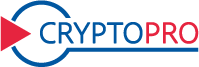 5
Misuse-resistant confidentiality
weak notion
strong notion
confidentiality «modulo repetition»
is achieved for all messages
«ideal» confidentiality is achieved only for messages that were encrypted correctly
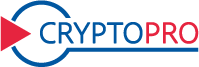 6
In this episode of CTCrypt
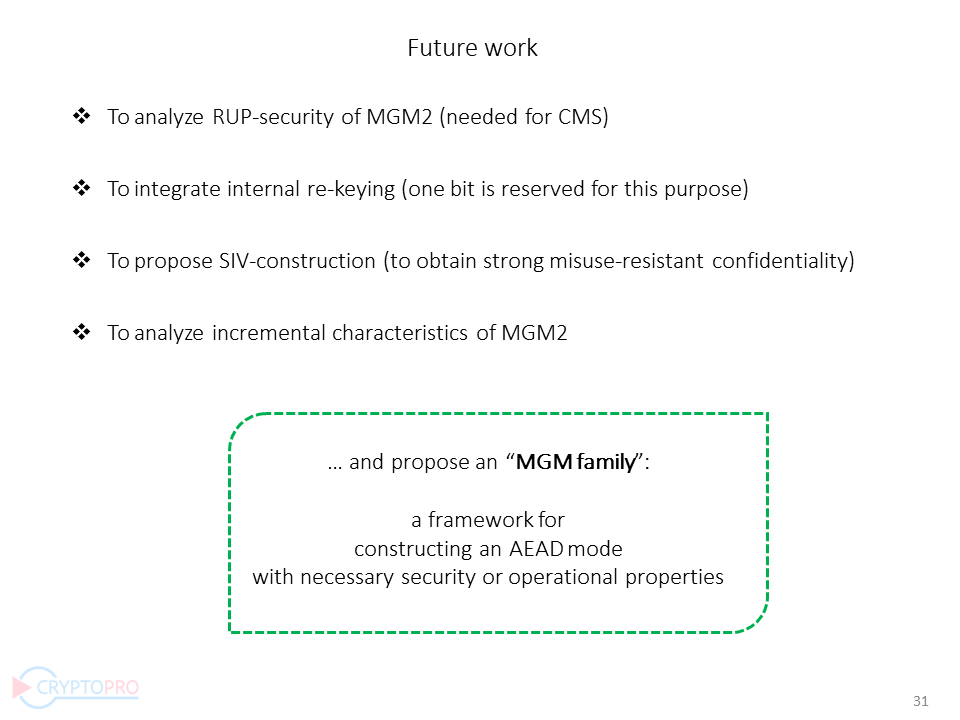 And that too!
(somewhat)
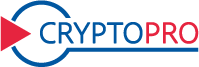 7
vs
Parametrization
Framework
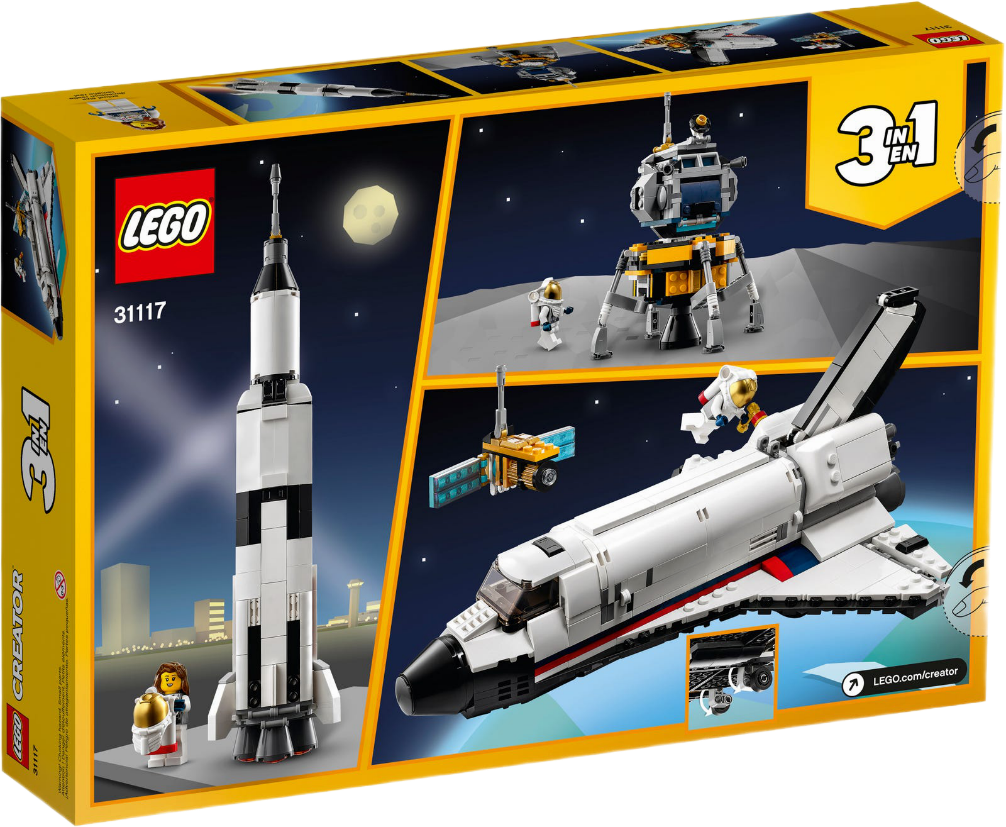 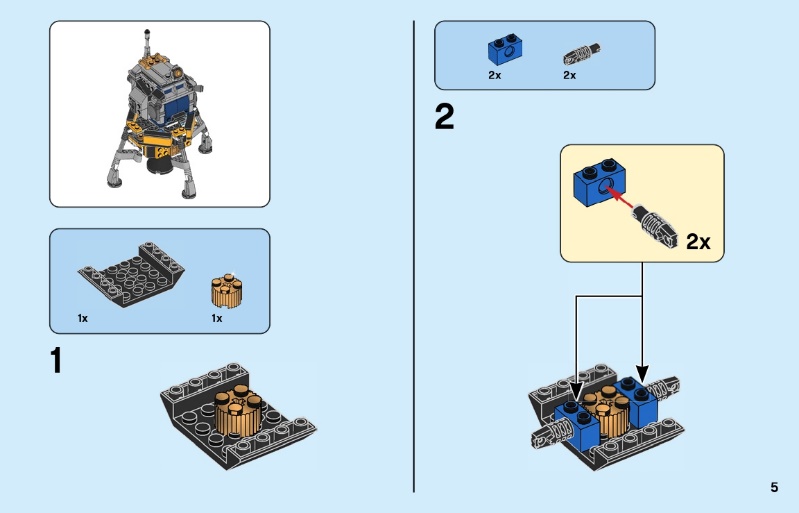 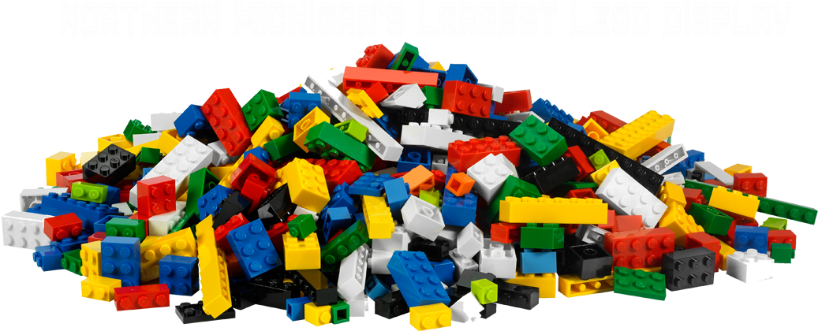 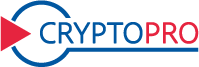 8
vs
Parametrization
Framework
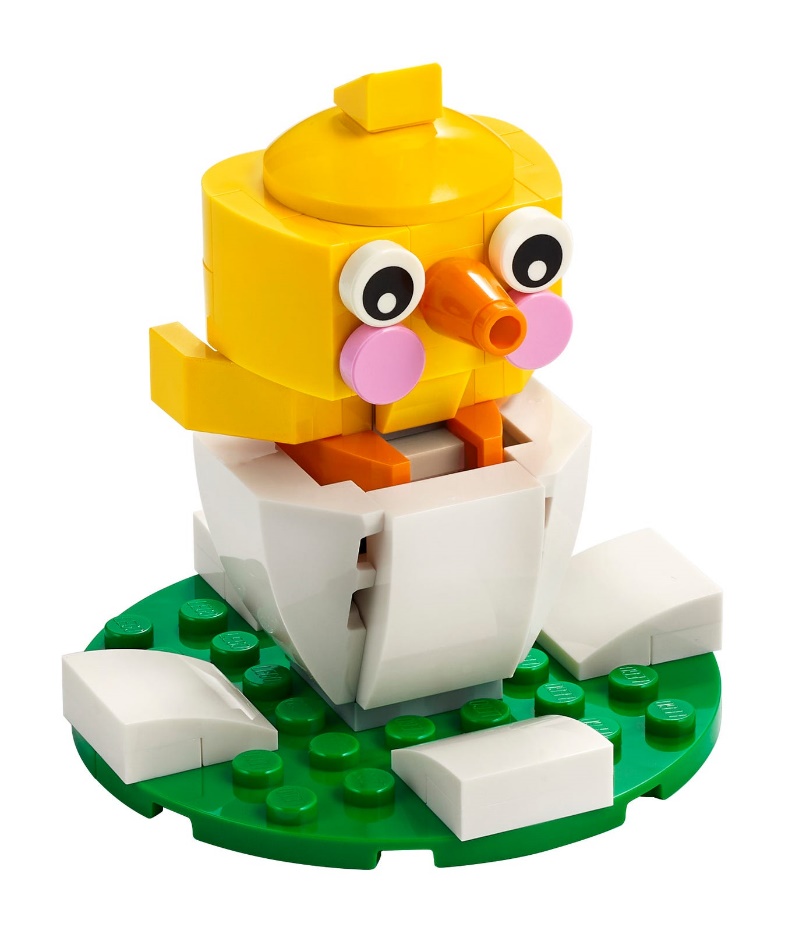 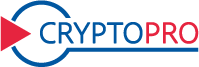 9
vs
Parametrization
Framework
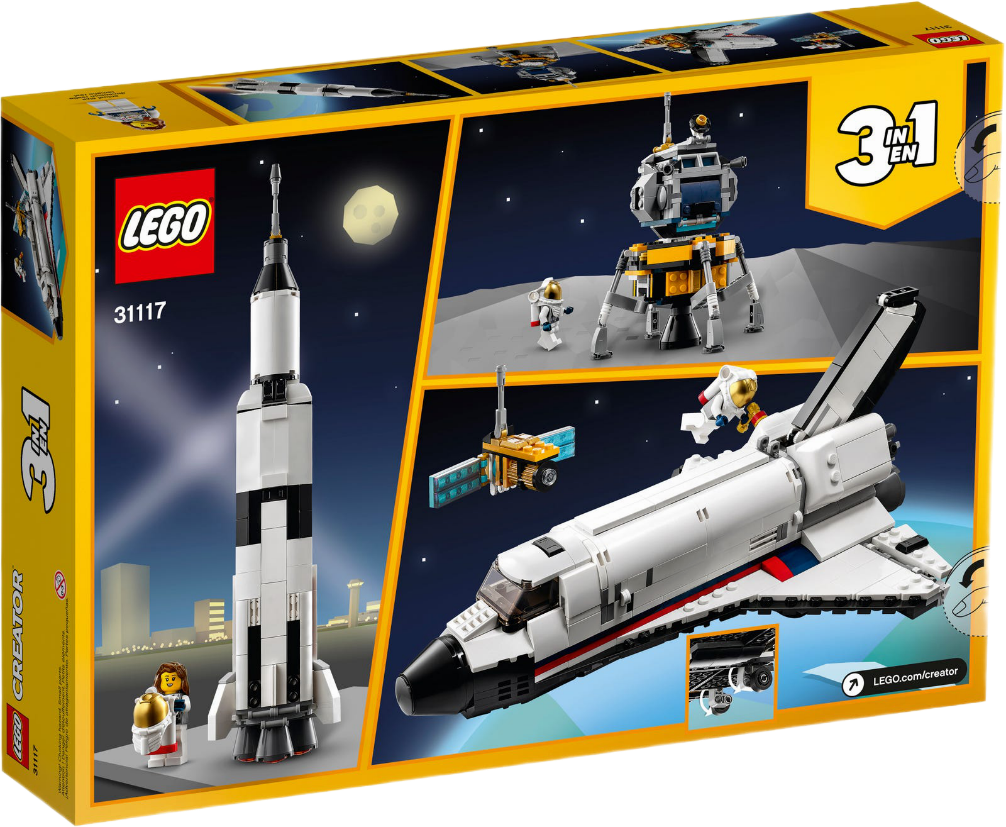 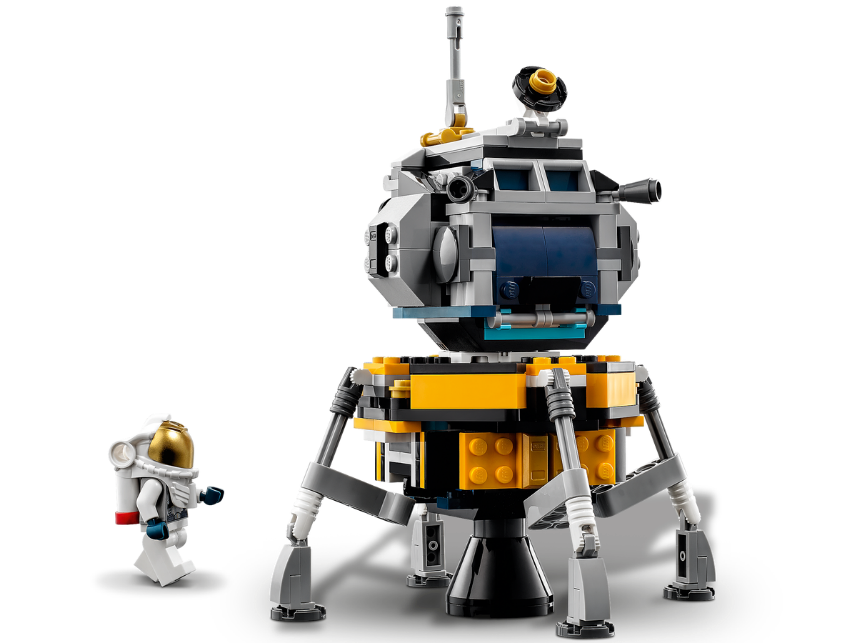 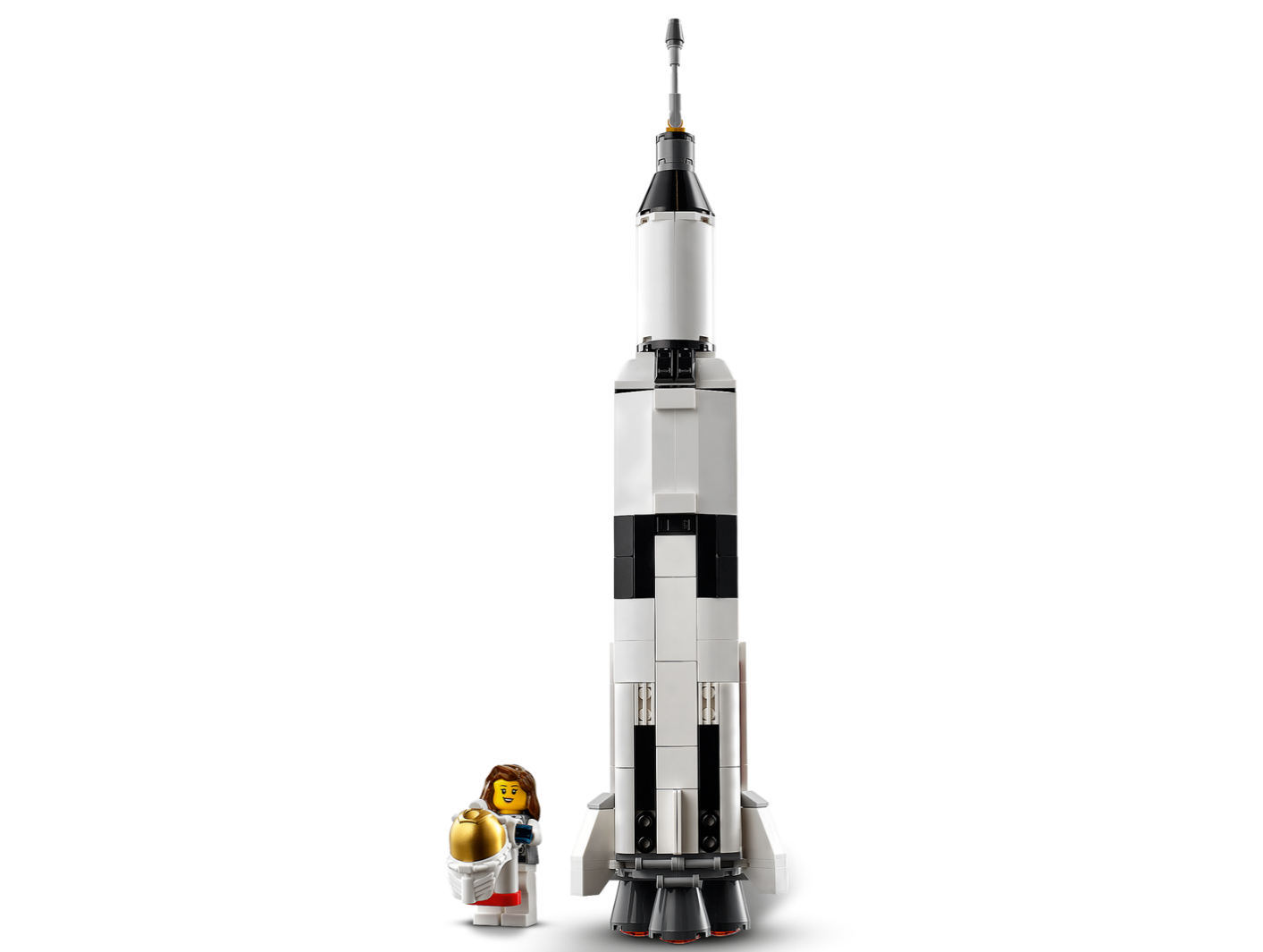 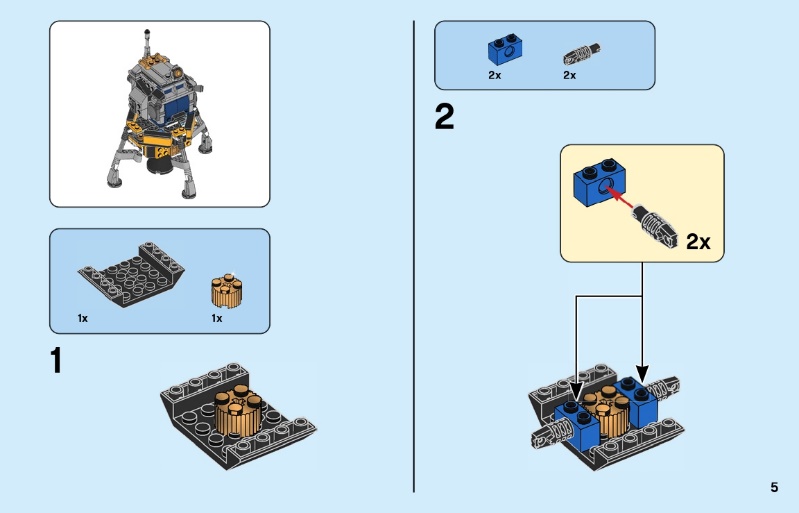 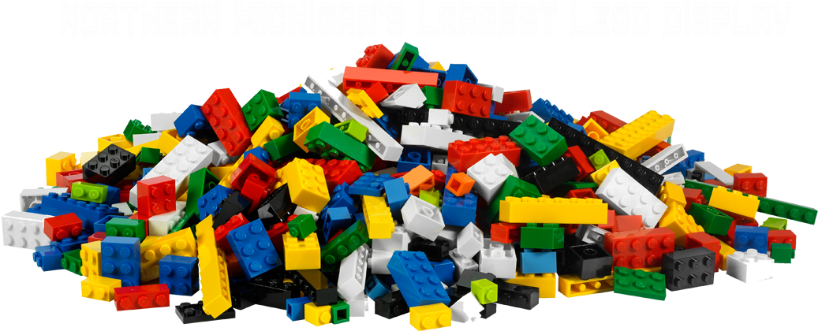 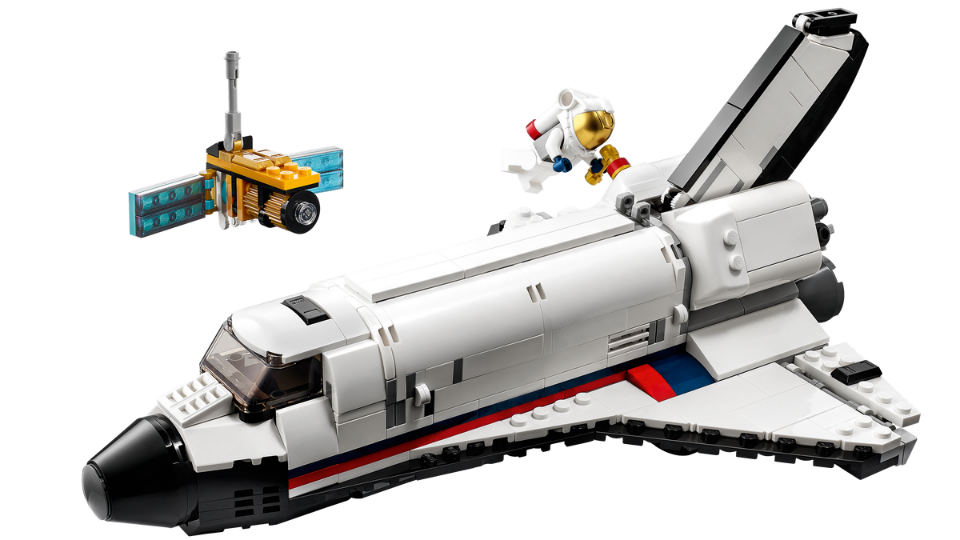 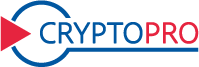 10
vs
Parametrization
Framework
Give me scheme with four legs!
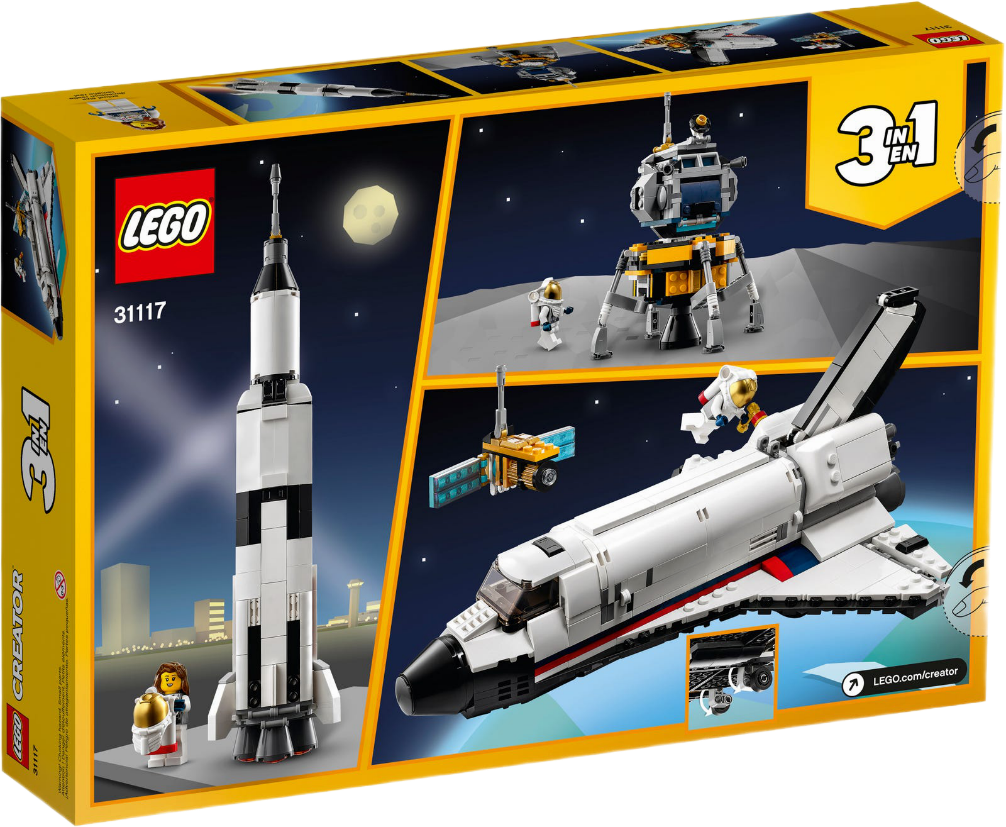 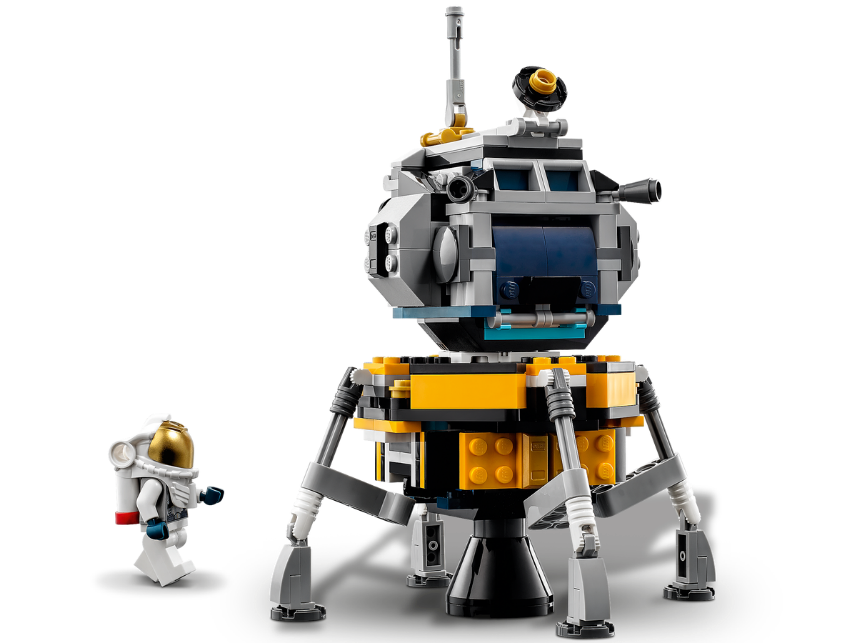 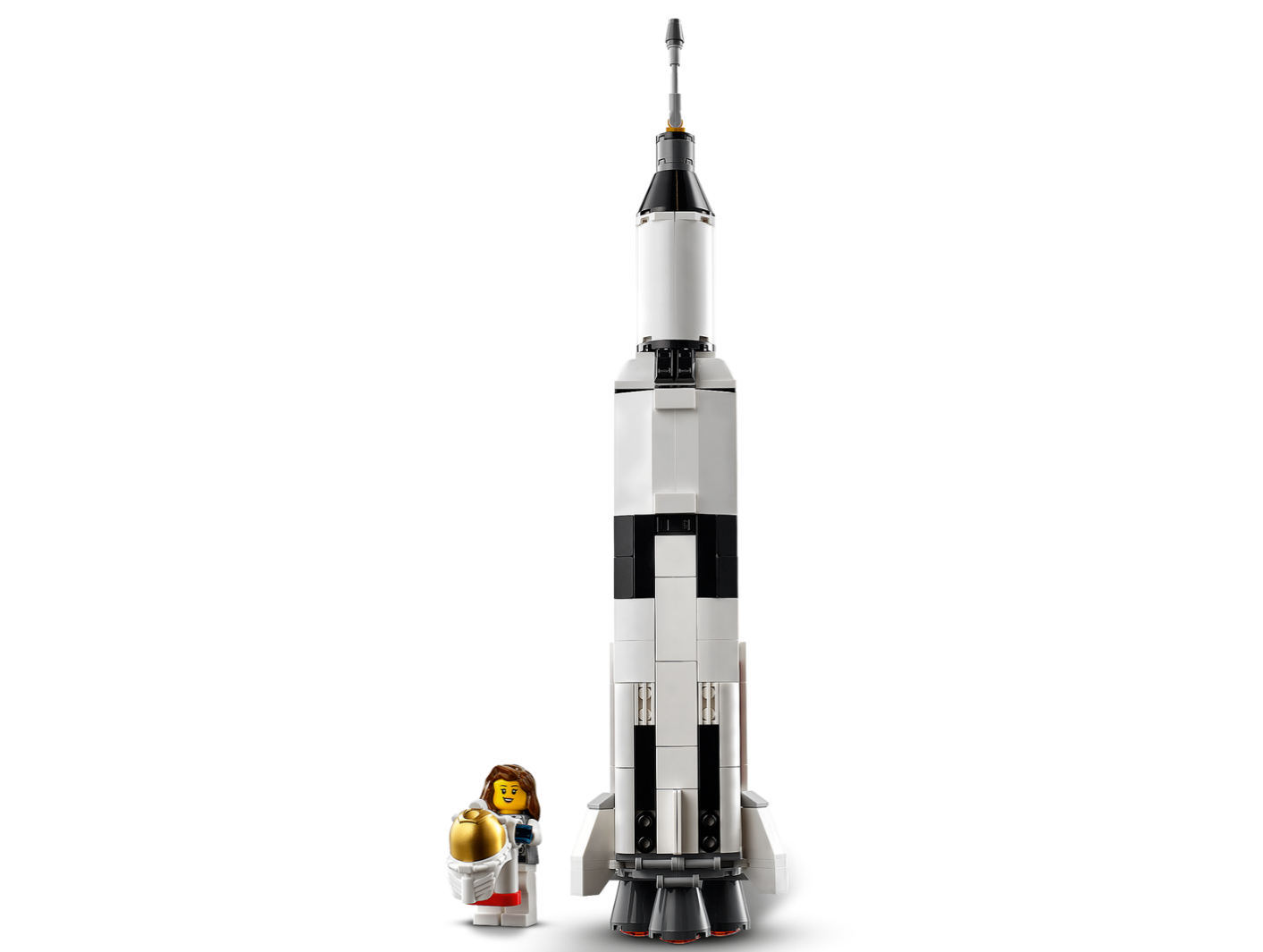 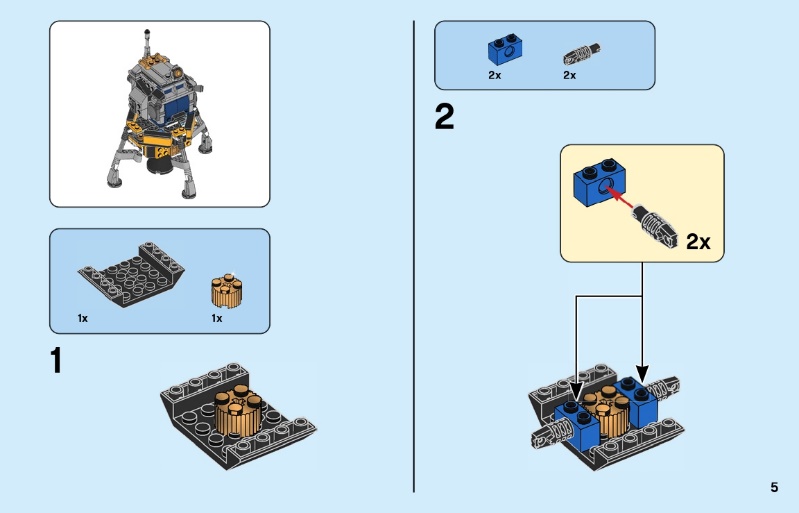 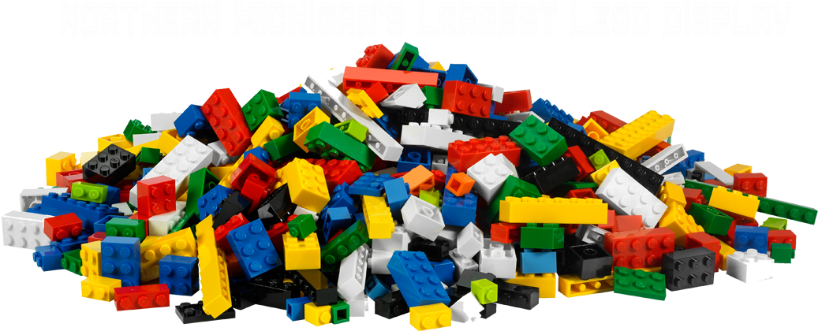 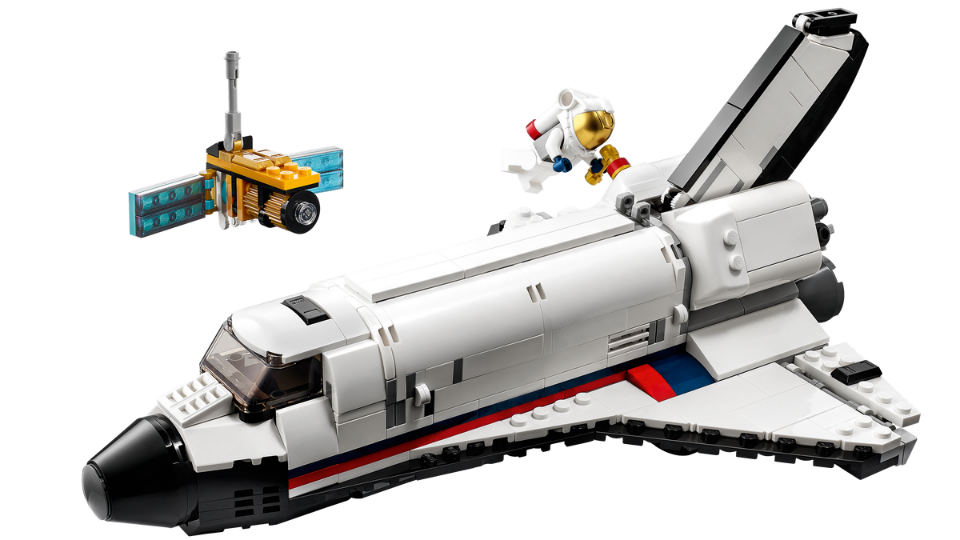 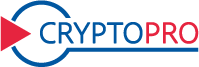 11
sMGM (strong MGM) – parametrizable AEAD
Parameters
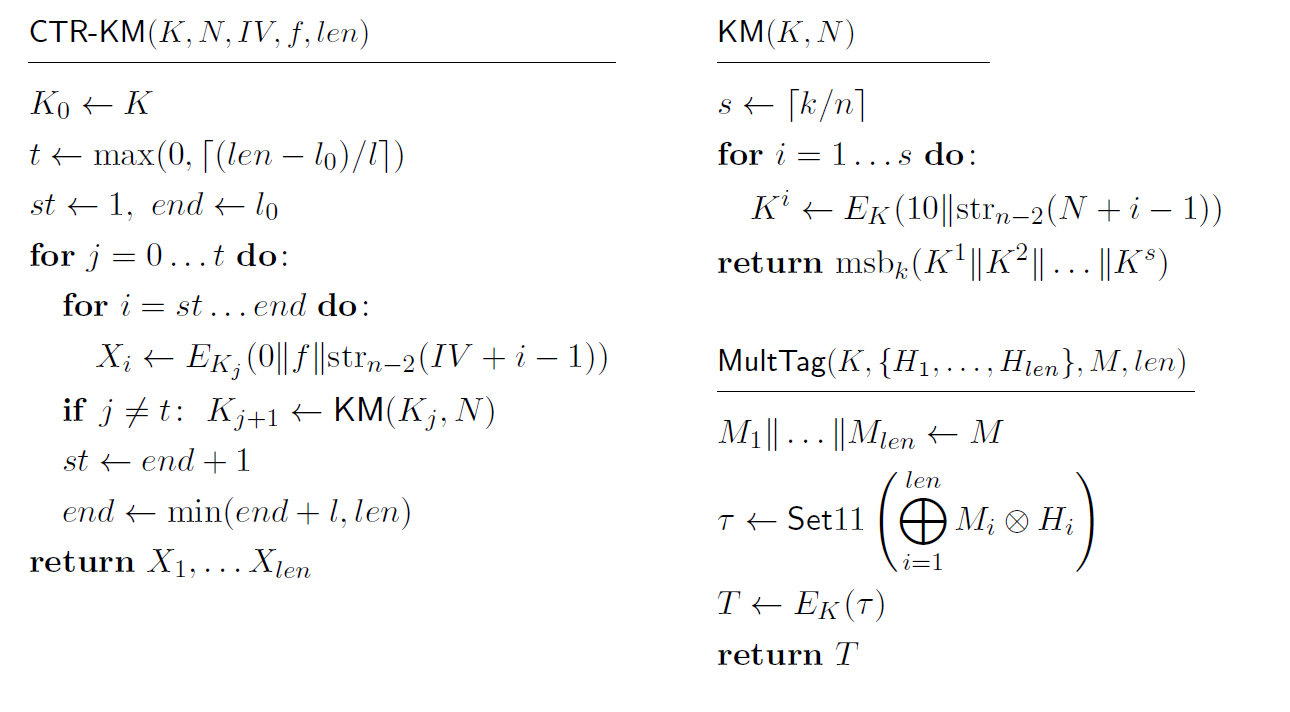 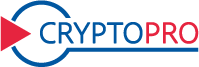 12
sMGM (strong MGM) – parametrizable AEAD
Parameters
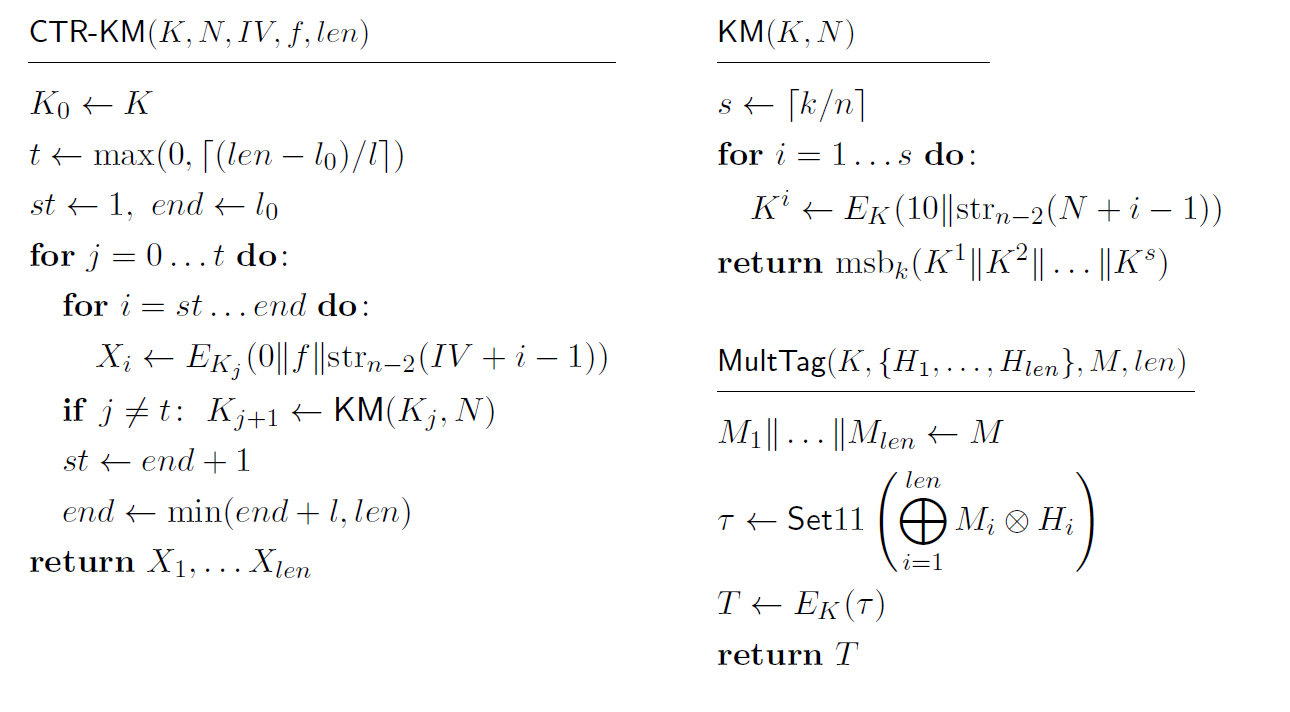 CTR-like gamma generation function with optional re-keying
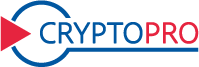 13
sMGM (strong MGM) – parametrizable AEAD
Parameters
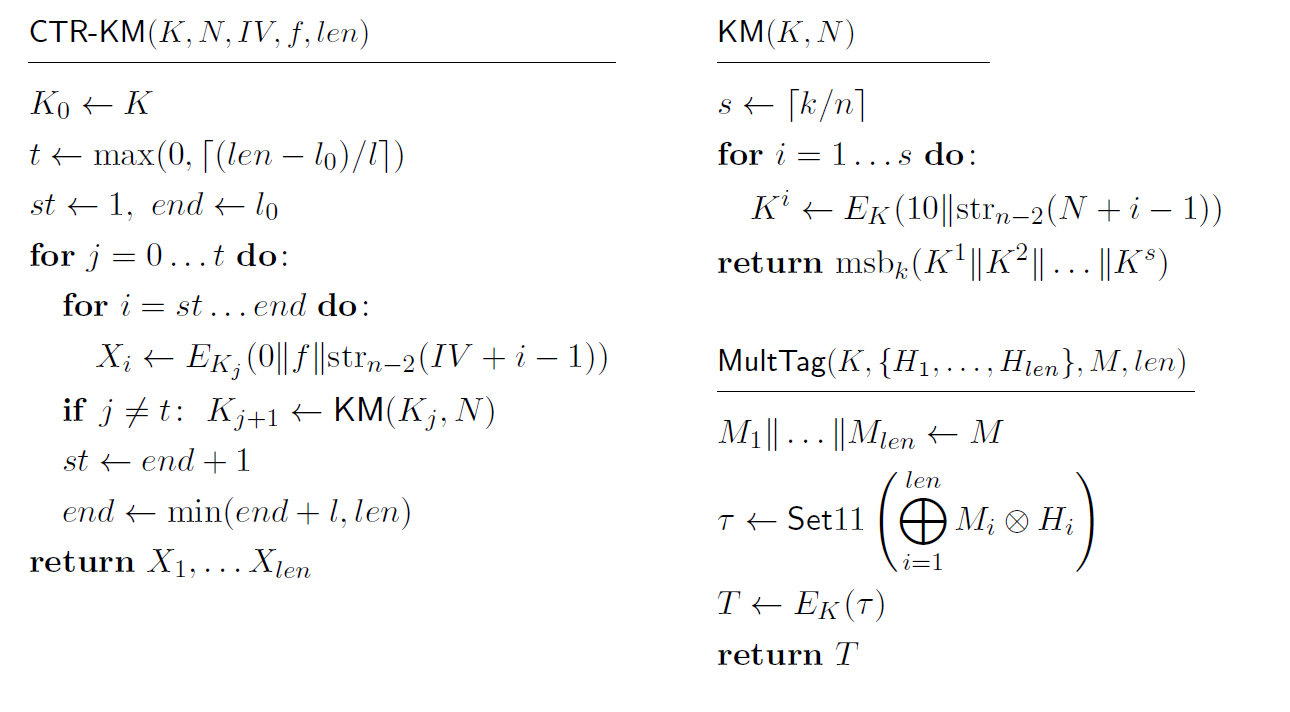 CTR-like gamma generation function with optional re-keying
Multilinear Galois tag function
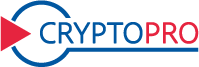 14
sMGM (strong MGM) – parametrizable AEAD
a block cipher
a nonce length
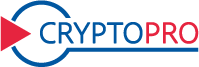 15
sMGM (strong MGM) – parametrizable AEAD
CTR-KM
CTR-KM +
MultTag
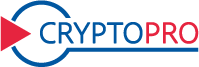 16
sMGM (strong MGM) – parametrizable AEAD
Encryption
CTR-KM
CTR-KM +
MultTag
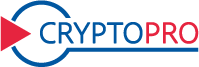 17
sMGM (strong MGM) – parametrizable AEAD
Tag generation
CTR-KM
CTR-KM +
MultTag
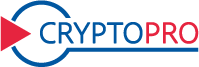 18
sMGM (strong MGM) – parametrizable AEAD
CTR-KM +
MultTag
CTR-KM
CTR-KM +
MultTag
CTR-KM
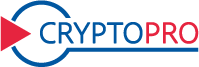 19
sMGM (strong MGM) – parametrizable AEAD
CTR-KM +
MultTag
CTR-KM
CTR-KM +
MultTag
CTR-KM
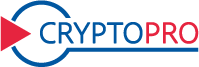 20
sMGM (strong MGM) – parametrizable AEAD
CTR-KM +
MultTag
CTR-KM
CTR-KM +
MultTag
CTR-KM
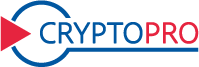 21
sMGM (strong MGM) – parametrizable AEAD
CTR-KM +
MultTag
CTR-KM
CTR-KM +
MultTag
CTR-KM
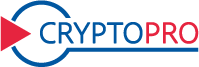 22
sMGM (strong MGM) – parametrizable AEAD
re-keying parameters
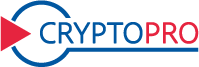 23
sMGM (strong MGM) – parametrizable AEAD
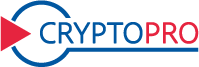 24
sMGM (strong MGM) – parametrizable AEAD
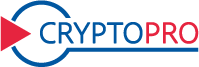 25
sMGM (strong MGM) – parametrizable AEAD
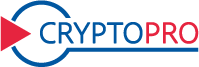 26
sMGM (strong MGM) – parametrizable AEAD
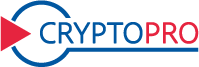 27
sMGM (strong MGM) – parametrizable AEAD
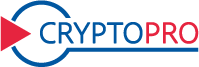 28
sMGM (strong MGM) – parametrizable AEAD
Nonce is always used as a base value for the re-keying. Hence, new key chain for every fresh nonce value
Major difference from classic internal re-keying:
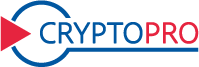 29
sMGM (strong MGM) – parametrizable AEAD
Integrity keys
Encryption keys
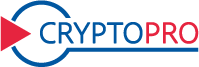 30
Security of sMGM
Formal description for these security notions can be found in the paper.
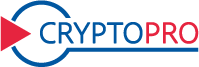 31
Security of sMGM
We will use the following notations:
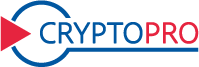 32
Misuse-resistant integrity of sMGM
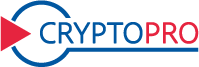 33
Misuse-resistant confidentiality of sMGM
More accurate bound can be found in the paper
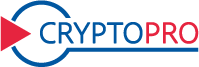 34
Misuse-resistant integrity of sMGM
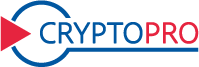 35
Misuse-resistant integrity of sMGM
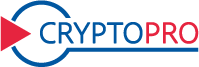 36
Switching from PRPs to PRFs with re-keying
Using hybrid technique with PRP/PRF switching lemma
Using hybrid technique with Bernstein lemma
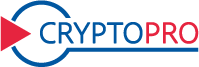 37
Security of misuse resistant sMGM. TLS 1.3 case
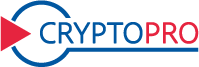 38
Future work
Develop the parametrized AEAD conception by exploring new security and exploitation properties. In particular:
Leakage resilience
Intuition:
These properties are believed to be already achieved by sMGM, but strict proofs are needed
RUP-security
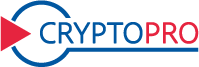 39
Questions?

Contacts:
bozhko@cryptopro.ru
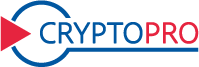 40
Additional slides
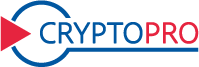 41
STANDARD SECURITY REQUIREMENTS
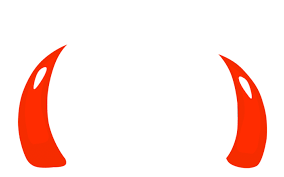 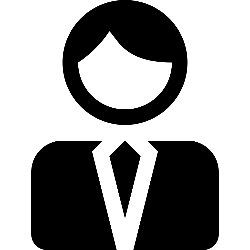 integrity
confidentiality
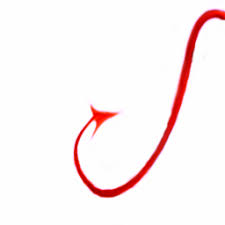 under nonce-respecting CCA (chosen ciphertext attack)
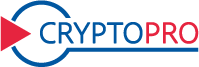 42
STANDARD SECURITY REQUIREMENTS
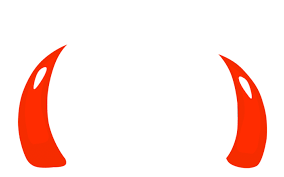 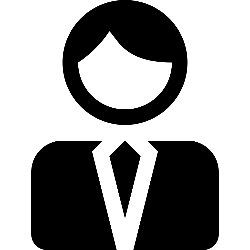 integrity
confidentiality
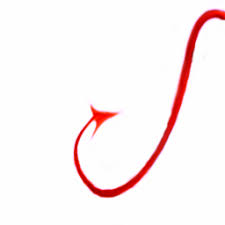 under nonce-respecting CCA (chosen ciphertext attack)
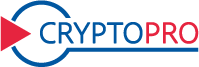 43
MGM vs MGM2
Security bounds for integrity (one-trial forgery):


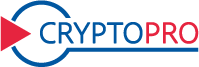 44
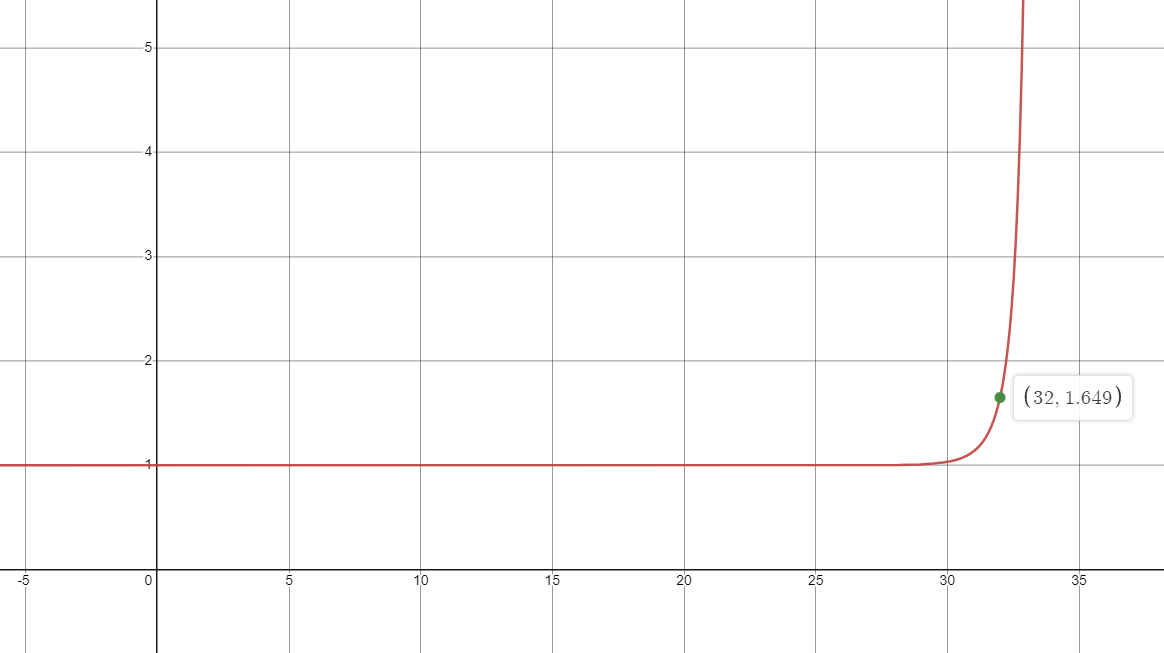 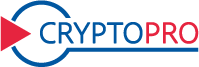 45
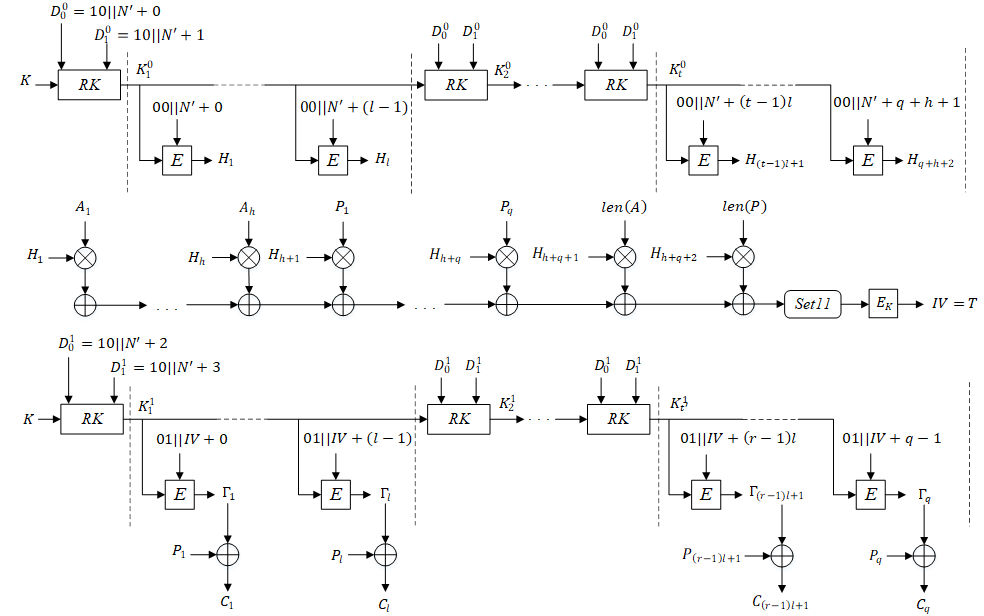 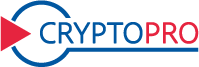 46